How much is it?いくらですかikuradesuka
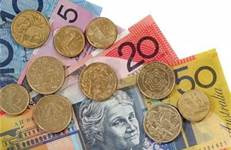 1. Asking How Much Something Is
How much?
		ikura desu ka
How much is it?
		kore wa ikura desu ka
How much is a T-shirt?
		T-shirt wa ikura desu ka
2. Telling How Much Something Is
It costs $$$ dollars.
		$$$ doru desu.
It costs $$$ dollars $$ cents.
		$$$ doru $$ sento desu.
The T-shirt costs $$$ dollars $$ cents.
		T-shirt wa $$$ doru $$ sento desu.
When counting money in cents there are phonetic changes to watch out for, they are highlighted in the table below.
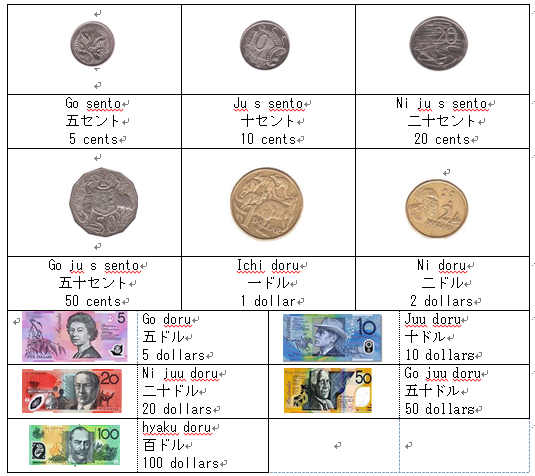